Konferencja Inaugurująca Projekt„Lokalne Ośrodki Wiedzy i Edukacji na rzecz aktywizacji osób dorosłych – LOWE2”POWR.02.14.00-00-1007/19
Konkurs grantowy na utworzenie Lokalnego Ośrodka Wiedzy i Edukacji (LOWE) w środowisku lokalnym
Procedura naboru grantobiorów
Harmonogram konkursu
Dokumentacja konkursowa
Procedura naboru grantobiorców
Załącznik 1 -  Model funkcjonowania LOWE w 2.etapie ich rozwoju w latach 2019-2023, będący załącznikiem Nr 10 do Regulaminu Konkursu 
Załącznik 2 - Wzór umowy o powierzenie grantu
Załącznik 3 - Wzór Wniosku aplikacyjnego
Załącznik 4 - Wzór zapytania do Procedury naboru
Załącznik 5 - Lista dotychczas utworzonych LOWE, edycja konkursu 2017-2018
Załącznik 6 - Wzór karty oceny formalnej
Załącznik 7 - Wzór karty oceny merytorycznej
Załącznik 8 - Wzór Oświadczenia Dyrektora szkoły wskazanej przez organ prowadzący do pełnienia roli LOWE – zgoda na przystąpienie do projektu grantowego
Załącznik 9 - Wzór Deklaracji Grantobiorcy o nie ubieganiu się o inny grant w ramach innego projektu 
Załącznik 10 - Oświadczenie o bezstronności
Kto może być podmiotem aplikującym?
Podmiotem aplikującym w niniejszym konkursie grantowym może być podmiot publiczny lub prywatny będący organem prowadzącym szkołę w rozumieniu ustawy z dnia 7 września 1991 r. o systemie oświaty (tj. (Dz.U. z 2019 r. poz. 1148, ze zm.).

Organ prowadzący szkołę jest zobowiązany wskazać we wniosku aplikacyjnym szkołę, do pełnienia roli Lokalnego Ośrodka Wiedzy i Edukacji (LOWE).
Jaka jest kwota grantu i na co może  być przeznaczona?
Maksymalna wysokość grantu dla jednego organu prowadzącego  wynosi 250 tys. zł. 
Wydatki związane z prowadzeniem działalności LOWE w okresie trwałości, czyli co najmniej 12 miesięcy od zakończenia okresu grantowania, ponosi organ prowadzący szkołę, przy której funkcjonuje LOWE.
Maksymalnie 10% wnioskowanej kwoty grantu można przeznaczyć  na przygotowanie szkoły do roli LOWE, w tym:
na opracowanie diagnozy potrzeb w zakresie aktywności edukacyjnej i rozwoju kompetencji kluczowych osób dorosłych w społeczności lokalnej, na terenie której będzie funkcjonował LOWE oraz ocena potencjału szkoły do pełnienia funkcji LOWE
na koszty adaptacji pomieszczeń i/lub wyposażenia LOWE, w których będzie prowadzona działalność LOWE, w tym m.in. na dostosowanie do potrzeb osób z niepełnosprawnością, zakupem środków trwałych oraz wartości niematerialnych i prawnych na potrzeby wsparcia osób dorosłych w LOWE. 
na koszty promocji LOWE w środowisku lokalnym.
Min 90% wnioskowanej kwoty grantu na działalność, w tym:
Do 20% wnioskowanej kwoty grantu na koszty funkcjonowania LOWE (np. wynagrodzenie koordynatora, animatora, itp.)
Do 70% wnioskowanej kwoty grantu na bezpośrednie wsparcie dla osób dorosłych korzystających z oferty edukacyjnej LOWE
Kryteria oceny formalnej
Wniosek aplikacyjny został złożony przez podmiot będący organem prowadzącym szkołę w rozumieniu ustawy z dnia  7 września 1991 r. o systemie oświaty.
Podmiot aplikujący złożył 1 wniosek
Podmiot aplikujący nie uzyskał grantu na utworzenie LOWE w 1.konkursie LOWE, tj. w edycji 2017-2018
Podmiot aplikujący nie ubiega się o grant u innego Grantodawcy w ramach konkursu LOWE
Szkoła wskazana do pełnienia roli LOWE jest zlokalizowana w gminie miejskiej, wiejskiej lub miejsko-wiejskiej na terenie powiatu, gdzie nie utworzono LOWE w 1.konkursie LOWE, w edycji 2017-2018
Wiarygodność i rzetelność podmiotu aplikującego: nie doszło do rozwiązania z podmiotem aplikującym umowy finansowanej ze środków publicznych w trybie natychmiastowym z przyczyn leżących po jego stronie.
Kryteria oceny formalnej
Zobowiązanie podmiotu aplikującego do:
współpracy z co najmniej jednym ośrodkiem LOWE z 1.edycji konkursu, 2017-2018 – Partnerem Projektu;
utworzenia partnerstwa z co najmniej 1.podmiotem z otoczenia społeczno-gospodarczego;
objęcia wsparciem LOWE minimum 200 osób dorosłych; 
utrzymania trwałości LOWE przez minimum 12 miesięcy od zakończenia finansowania z grantu
Prawidłowość i kompletność wniosku aplikacyjnego, 
Wniosek aplikacyjny został przygotowany w języku polskim.
Budżet mieści się w maksymalnej wysokości grantu oraz zachowane zostały proporcje podziału grantu, o którym mowa w Procedurze
Przedstawiony budżet nie zawiera błędów lub omyłek rachunkowych
Kryteria oceny merytorycznej
Kryteria oceny merytorycznej
Kryteria oceny merytorycznej
Obszar zdegradowany (wg definicji w art. 9 Ustawie o rewitalizacji z 9.10.2015 r., Dz.U.2018, poz.1398)
Art. 9. 1. Obszar gminy znajdujący się w stanie kryzysowym z powodu koncentracji negatywnych zjawisk społecznych, w szczególności bezrobocia, ubóstwa, przestępczości, wysokiej liczby mieszkańców będących osobami ze szczególnymi potrzebami, o których mowa w ustawie z dnia 19 lipca 2019 r. o zapewnianiu dostępności osobom ze szczególnymi potrzebami (Dz. U. poz. 1696), niskiego poziomu edukacji lub kapitału społecznego, a także niewystarczającego poziomu uczestnictwa w życiu publicznym i kulturalnym, można wyznaczyć jako obszar zdegradowany w przypadku występowania na nim ponadto co najmniej jednego z następujących negatywnych zjawisk: 
1) gospodarczych – w szczególności niskiego stopnia przedsiębiorczości, słabej kondycji lokalnych przedsiębiorstw lub 
2) środowiskowych – w szczególności przekroczenia standardów jakości środowiska, obecności odpadów stwarzających zagrożenie dla życia, zdrowia ludzi lub stanu środowiska, lub 
3) przestrzenno-funkcjonalnych – w szczególności niewystarczającego wyposażenia w infrastrukturę techniczną i społeczną lub jej złego stanu technicznego, braku dostępu do podstawowych usług lub ich niskiej jakości, niedostosowania rozwiązań urbanistycznych do zmieniających się funkcji obszaru, niedostosowania infrastruktury do potrzeb osób ze szczególnymi potrzebami, o których mowa w ustawie z dnia 19 lipca 2019 r. o zapewnianiu dostępności osobom ze szczególnymi potrzebami, niskiego poziomu obsługi komunikacyjnej, niedoboru lub niskiej jakości terenów publicznych, lub 
4) technicznych – w szczególności degradacji stanu technicznego obiektów budowlanych, w tym o przeznaczeniu mieszkaniowym, oraz niefunkcjonowaniu rozwiązań technicznych umożliwiających efektywne korzystanie z obiektów budowlanych, w szczególności w zakresie energooszczędności, ochrony środowiska i zapewniania dostępności osobom ze szczególnymi potrzebami, o których mowa w ustawie z dnia 19 lipca 2019 r. o zapewnianiu dostępności osobom ze szczególnymi potrzebami
Kryteria oceny merytorycznej
Kryteria oceny merytorycznej
Kryteria oceny merytorycznej
Kryteria oceny merytorycznej
Kryteria oceny merytorycznej
Przebieg oceny merytorycznej
Etap 1: Ocena wniosków aplikacyjnych przez 2 ekspertów 
Ocena kryteriów merytorycznych Nr 1-6. 
Każdy wniosek oceniany niezależnie przez 2 ekspertów.
Każdy ekspert ocenia wniosek indywidualnie. 
Ocena na tym etapie stanowi średnią arytmetyczną z oceny 2. ekspertów.
Maksymalna liczba punktów, jaką może uzyskać wniosek aplikacyjny na tym etapie wynosi 90 pkt.

Etap 2: Panel ekspertów 
w zakresie oceny kryterium merytorycznego Nr 7. 
Panel ekspertów składa się z ekspertów wybranych przez Fundację  i Partnerów (po jednym ekspercie z każdej instytucji). 
Ocena w ramach Panelu Ekspertów ma charakter porównawczy w odniesieniu do wszystkich wniosków aplikacyjnych podlegających ocenie. 
Ocena wpływu LOWE na poprawę sytuacji osobistej, społecznej i zawodowej dorosłych w wymiarze lokalnym. 
Maksymalna liczba punktów, jaką może uzyskać wniosek aplikacyjny na tym etapie wynosi 10 pkt.
Termin składania wniosków aplikacyjnych
Wnioski aplikacyjne na konkurs grantowy będą przyjmowane w terminie 
od 27 lutego 2020 r. do 26 marca 2020 r. 
(w ostatnim dniu naboru do godziny 23:59) 
za pośrednictwem elektronicznego formularza aplikacyjnego
www.lowe.edu.pl
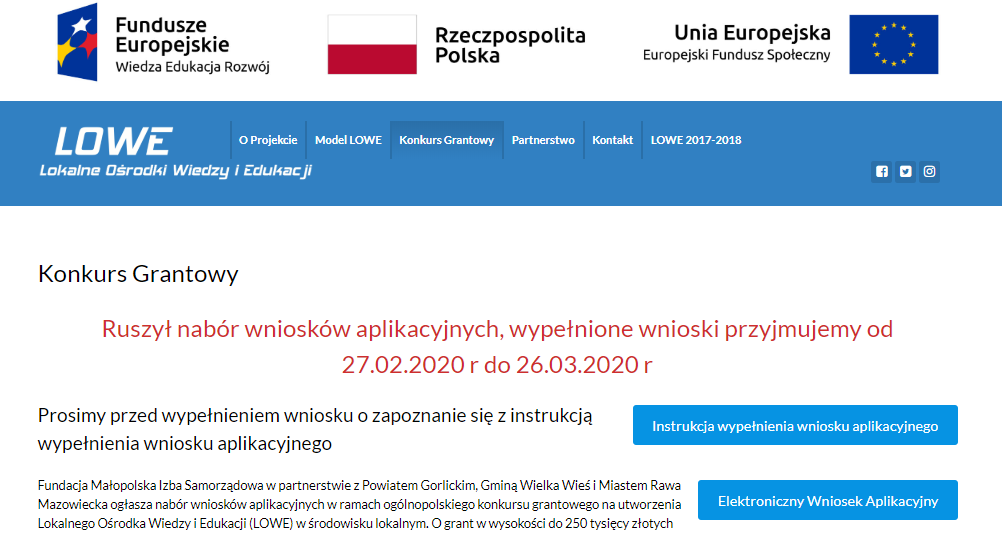 Serdecznie zapraszamy
Fundacja Małopolska Izba Samorządowa ul. Ignacego Daszyńskiego 1631-534 KrakówTelefon: +48 536 999 507email: lowe@fundacjamis.org.pl